2022-2023 Job Task Analysis for the: Certified Pediatric Nurse Practitioner – Primary Care (CPNP-PC®) Exam
What is it, and why do it?
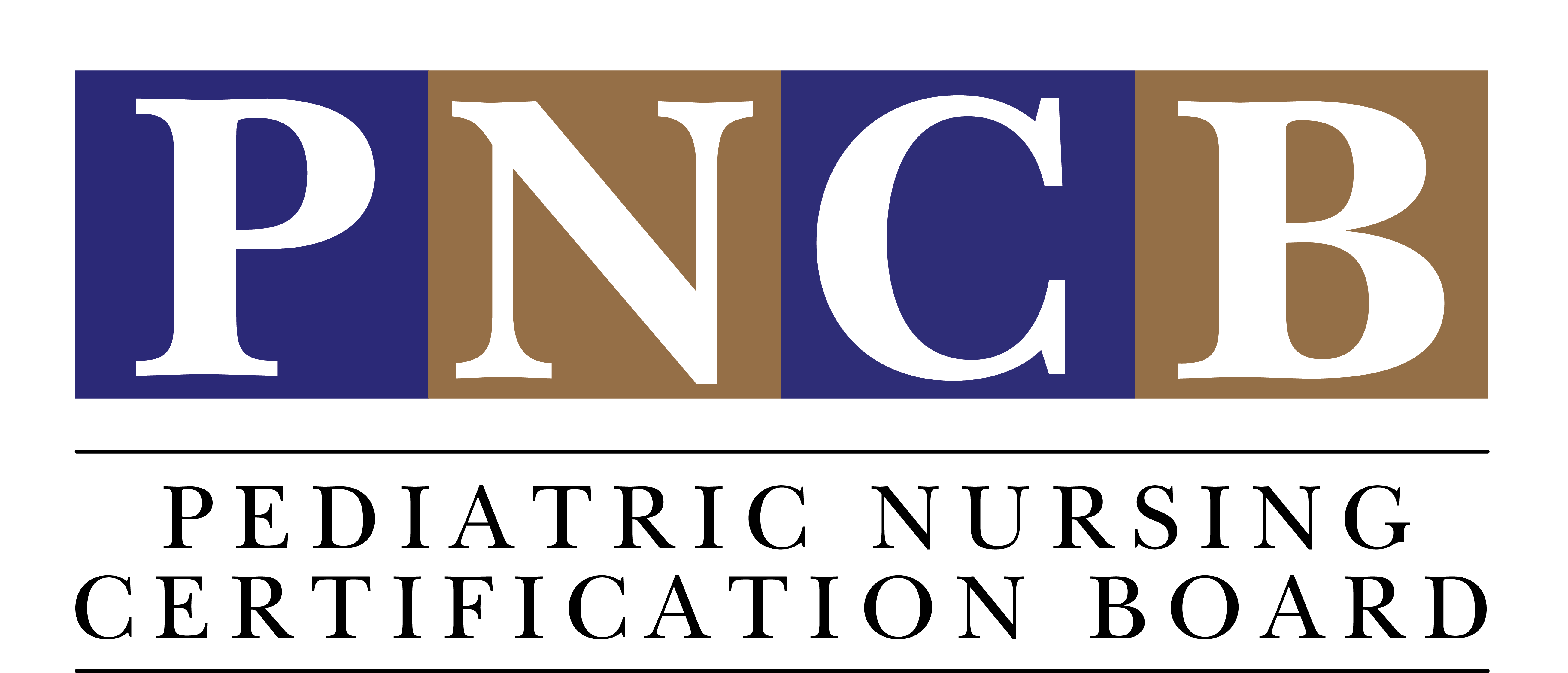 The goals of the JTA were to develop updated test specifications and a detailed content outline for the CPNP-PC examination and update the inventory of: 
tasks (includes validation) performed by primary care pediatric nurse practitioners, 
clinical categories encountered, and
procedures performed.
Additionally, this study also surveyed: 
delineation of knowledge areas need to perform the job tasks, as well as 
screening and assessment tools commonly used by CPNP-PCs in practice.
PURPOSE OF THE STUDY
History and Purpose, cont.
The Job Task Analysis (JTA) uses a survey instrument to obtain descriptive information about the demographics and role responsibilities of primary care pediatric nurse practitioners.
This periodic study is required of all nursing certification boards by their accrediting agency and involves soliciting input from those who hold the credential. Their responses validate what is most prevalent and/or most important in practice for the role. 
In keeping with best practices, PNCB conducts JTA studies every 4 to 7 years; the process involves roughly 9 months of planned events and key processes. 
(Learn more here).
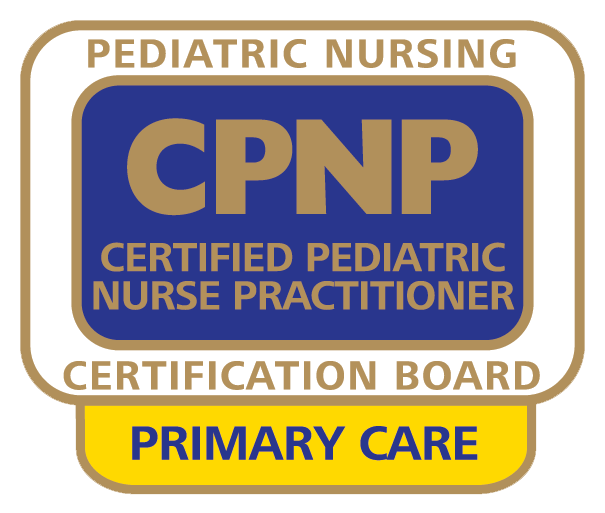 History and Purpose, cont.
In order to develop a content outline for the certification examination, the JTA study identifies tasks, knowledge areas, skills, or abilities deemed important for primary care pediatric nurse practitioners in various settings who provide care to the pediatric population, newborns through young adults. 
A task appears on the updated content outline only if it meets validation criteria according to JTA study results.
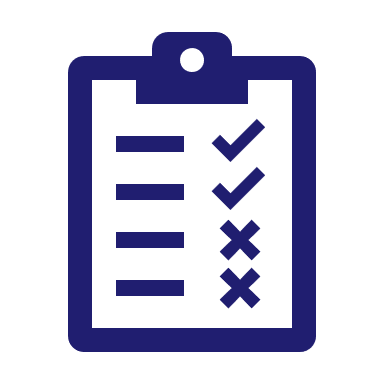 Over a period of several months between July 2022 and January 2023, the following occurred:
Development of the survey instrument with subject matter experts (SMEs) from around the country who hold the CPNP-PC credential. This involved:
Reflecting on trends in practice since the last study
Commenting on the current outline
Providing feedback or suggestions related to the delineation of practice
Pilot testing of the survey instrument for clarity and comprehensiveness.
What are the steps involved?
(cont.)
Dissemination of the survey to all actively-certified CPNP-PCs.
Analysis of survey data.
Development of test specifications and an updated content outline, using survey findings and input from the subject matter expert task force.
What are the steps involved?
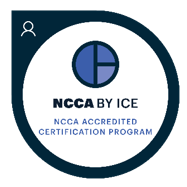 All PNCB certifications are accredited by the prestigious National Commission for Certifying Agencies (NCCA) and accepted for Magnet Recognition Program demographic data collection. Beware of other programs lacking accreditation.
The survey participants responded to these sections, or categories, of questions:
Results at a Glance
Most survey participants indicated that the role of the primary care pediatric nurse practitioner providing services to children, adolescents, and young adults was adequately, very well, or completely covered.
Demographics of the CPNP-PC Over Time
Demographics of the CPNP-PC Over Time
The description of the specialty was first reviewed by the JTA Task Force, and minor updates were made to reflect current terminology.  Once updated, this description served as an anchor for all subsequent work. Of the 59 tasks surveyed, all were included in the final content outline because they (1) met thresholds for validation or (2) were retained based on high-importance ratings from key subgroups.Additionally, listings of clinical categories, procedures, and screening and assessment tools were also surveyed for validation and inclusion. Foundational knowledge areas were also surveyed and are now listed as foundational themes of the exam.
Content Outline Impact
OVERALL
The content domains, organized as follows, remain a four (4) domain structure with only slight naming variances in Domain IV only:	I. Health Maintenance and Promotion, 	II. Assessment and Diagnosis, 	III. Management, and 	IV. Leadership, Ethics, and Practice Management
Subtle refinements were made throughout the outline of the tasks.
Content Outline Impact
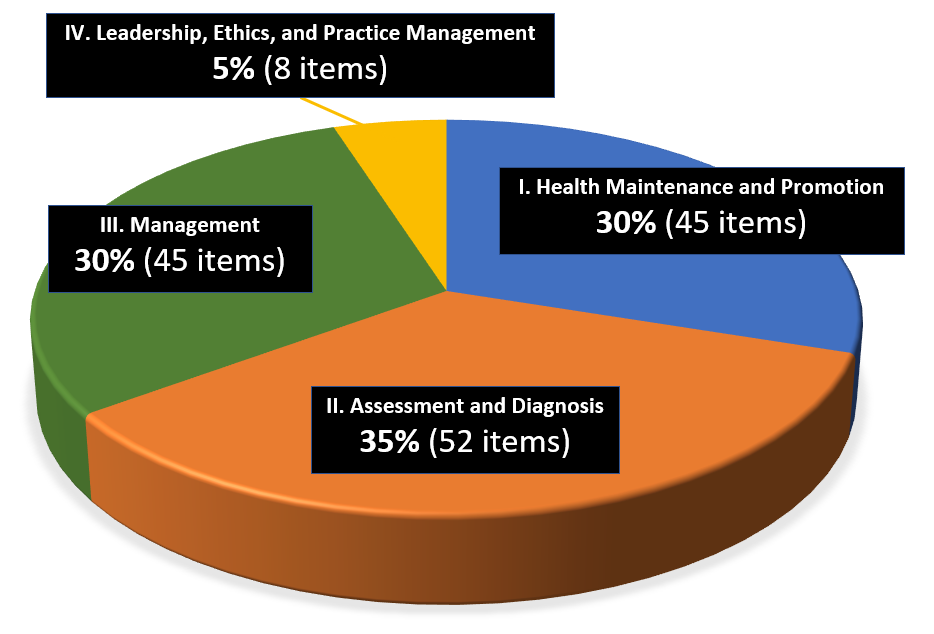 DOMAINS
Domain allocations of the updated 2022-2023 outline remain identical to those on the 2017-2018 outgoing CPNP-PC exam outline.
By % of Items, # of Items per Domain
Content Outline Impact
=
DOMAINS
All current tasks in the CPNP-PC detailed content outline were retained either as previously written or with minor editorial updates. 
Added tasks include:

Health Maintenance and Promotion
Provide immunization counseling according to current national guidelines, including discussion of:
Indications and contraindications
Adverse effects
Vaccine hesitancy
Risks of non-adherence

Assessment and Diagnosis
Screening and assessment:
Select, utilize, and interpret social determinants of health screening and assessment tools
Select, utilize, and interpret disease-specific screening and assessment tools
Content Outline Impact
TASKS
Content Outline Impact
Added tasks include (continued):

Management
Collaboration and Referral:
Advocate on behalf of patients and families to improve health outcomes 

Leadership, Ethics, and Practice Management
Leadership and Evidence-based Practice
Advocate at the local, state, and federal levels in support of professional practice and/or issues that impact patient care 
Practice Management
Increase access to care (e.g., provide access to interpreters, improve access for clients with various disabilities, facilitate transportation, extend appointment hours, telehealth)
TASKS
CLINICAL CATEGORIES
Content Outline Impact
Developmental, Behavioral, & Mental Health jumped from the previous rank of 5 to rank 1.

Dermatology, Allergy (now combined with Immunology), Gastroenterology, and Otolaryngology (previously HEENT) remained among the most frequently seen diagnoses. 

Child Maltreatment is a new clinical category (at rank 16).

Sexual and Reproductive health (at rank 10) was renamed from GYN, Reproductive Health, and Sexual Identity (and jumped from a lower rank since 2018).

Orthopedic is now part of Musculoskeletal/Orthopedic (rank 8)
Previously “Clinical Problems”, the listing of Clinical Categories retained all previous 18 categories and grew by 3 based on refinement of words or creating a standalone category that had been previously combined. Respondents were asked to rank their MOST frequently seen, and LEAST frequently seen. The order shown here represents the specific condition, by volume, represented on the exam.
PROCEDURES
Content Outline Impact
Cerumen removal
Collect skin and body fluid specimens
Fluorescein staining
Fluoride application NEW
Incision and drainage
Reduction of nursemaid’s elbow
Removal of foreign body
Removal of sutures and staples
Umbilical cord cauterization
Wart removal
Twenty-seven (27) procedures and interventions were surveyed in the instrument asking respondents how frequently they had performed each in the past 12 months, from never to daily, and how important is it for entry-level primary care PNPs to be able to perform the procedure. Eight (8) met validation through a 5-point frequency scale, and 2 more were recommended by the Task Force to be retained.
Audiometry, rapid tests, STI testing, spirometry/pulmonary function test, and visual acuity (on the previous outline) did not meet the threshold and are no longer listed.
SCREENING AND ASSESSMENT TOOLS NEW
Content Outline Impact
Adverse Childhood Events (ACE) Questionnaire 
Ages & Stages Questionnaire 
Ages & Stages Questionnaire: Social-Emotional 
Ask Suicide-Screening Questions 
CRAFFT Alcohol and Substance Screening Tool 
Edinburgh Postnatal Depression Scale (EPDS)
Generalized Anxiety Disorder 7-item scale (GAD-7) 
Modified Checklist for Autism in Toddlers, Revised, with Follow-Up (M-CHAT-R/F)™ 
NICHQ Vanderbilt Assessment Scales [any version] 
Patient Health Questionnaire (PHQ) [any version]
Pediatric Symptom Checklist (PSC) 
Screen for Child Anxiety Related Emotional Disorders (SCARED)
New with this study, a listing of screening or assessment tools was surveyed and was considered validated for inclusion in the outline if at least 40% of the respondents either administered and/or interpreted the tool.  A total of 11 tools met this criterion. A 12th tool (ACE) was recommended by the Task Force for inclusion and is also listed.
Overarching knowledge areas were validated in this study and are a new aspect of this updated CPNP-PC content outline. 
The study asked those who held the CPNP-PC credential and answered the survey:

“How frequently did you use a knowledge area during the past 12 months?” and “How important is that knowledge area to entry-level primary care pediatric nurse practitioner practice?”
These overarching knowledge areas (next page) represent foundational information or “themes” upon which any item appearing on the exam form can be based.  Be familiar with these themes when developing and implementing a study plan.
KNOWLEDGE AREAS
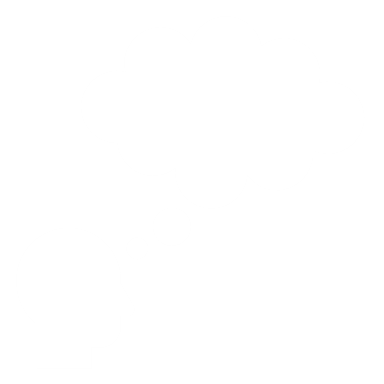 KNOWLEDGE AREAS NEW
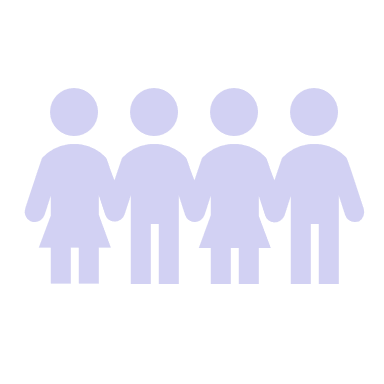 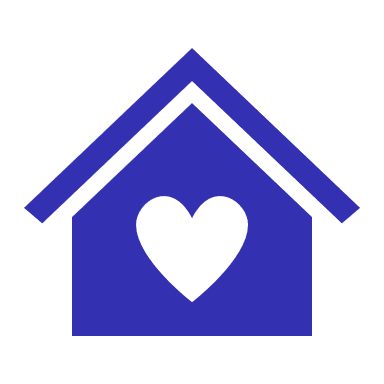 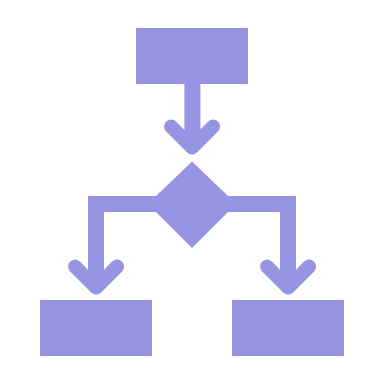 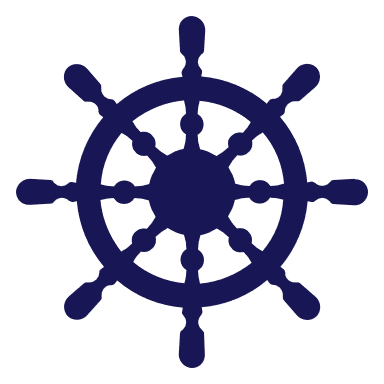 Exam Details
There were no changes in the number of questions 
150 scored items and 25 unscored items
A candidate cannot distinguish between scored and non-scored questions. 
There was no change in time allotment
3.0 hours
FAQs
Q: When does the updated exam launch?
A: New exam forms tied to the 2023 outline are expected to launch in October 2023. See PNCB’s website for specific dates and other details.
Q: Have the eligibility requirements changed as a result of this study?
A: No, eligibility requirements have remained the same.
Q: Is there an advantage in taking one version of the exam over the other?
A: No, both will equally assess your knowledge.
FAQs
Q: Will the updated outline include questions about COVID?
A: While COVID is an extremely prevalent and important topic, national guidelines or recommendations regarding COVID may change more frequently than other foundational information or topics within the infectious disease clinical conditions category. JTA research did not collect specific data on the frequency- or management- of the condition. There would only be an item about this disease on the CPNP-PC exam if it could be supported by a textbook reference or national consensus guideline. 
Q: Do I need to study differently with this updated outline?
A: No, the reference list remains the same because the tasks listed on the new outline have not changed significantly from the previous outline.
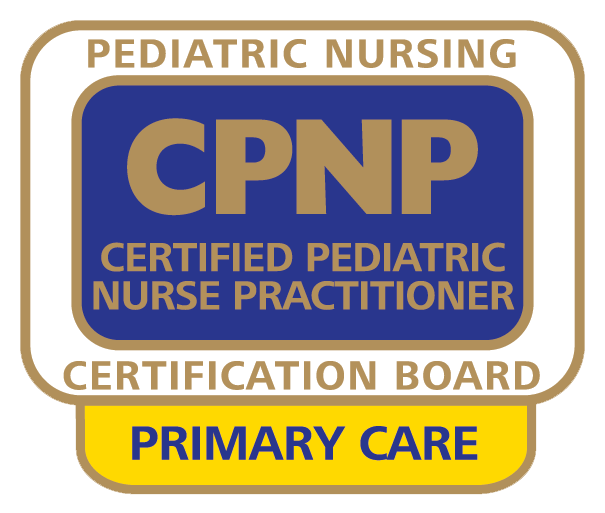 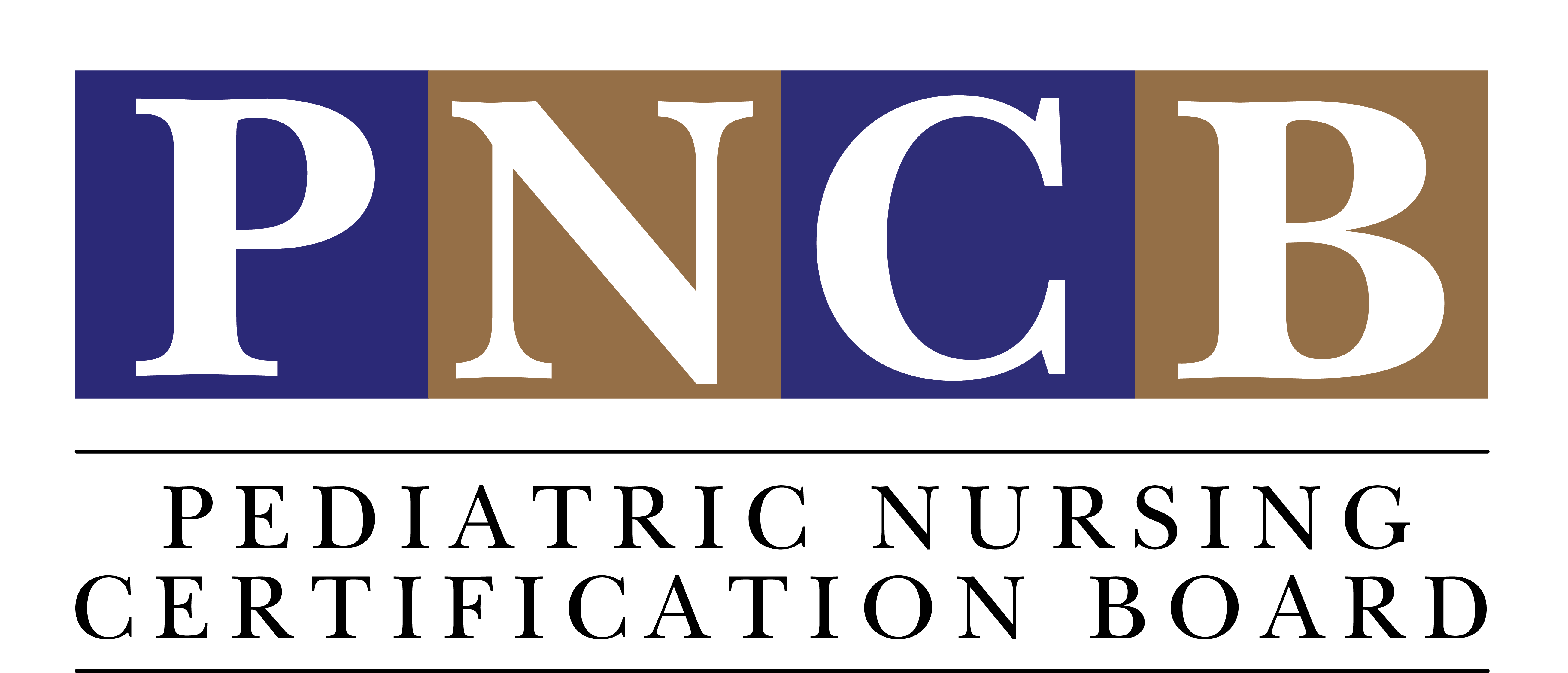 If you have questions, please visit: 
www.pncb.org or email exam@pncb.org 
Our team will be glad to assist.
We wish you much success on your upcoming exam.
May 2023